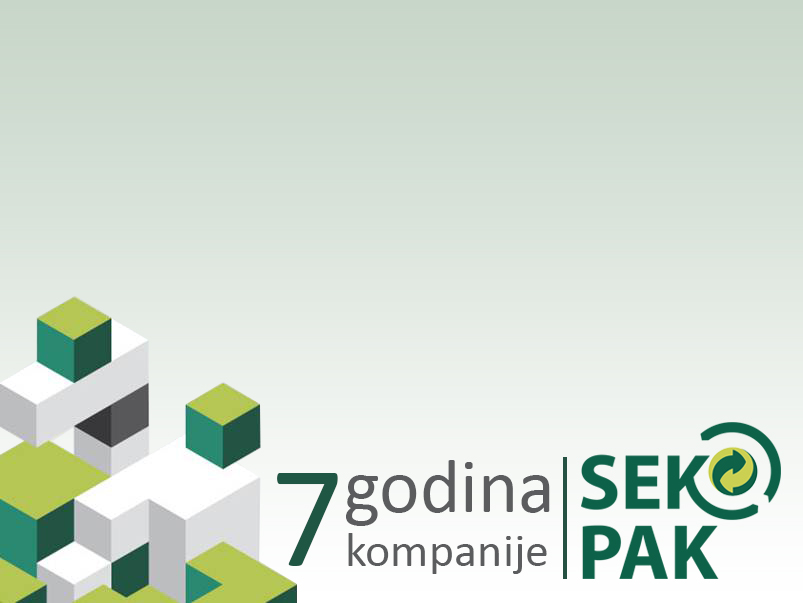 Uloga operatera sistema u unapređenju reciklaže ambalažnog otpada
Violeta Belanović Kokir, GM Sekopak
Ecofair, Beograd, 9.10.2013.
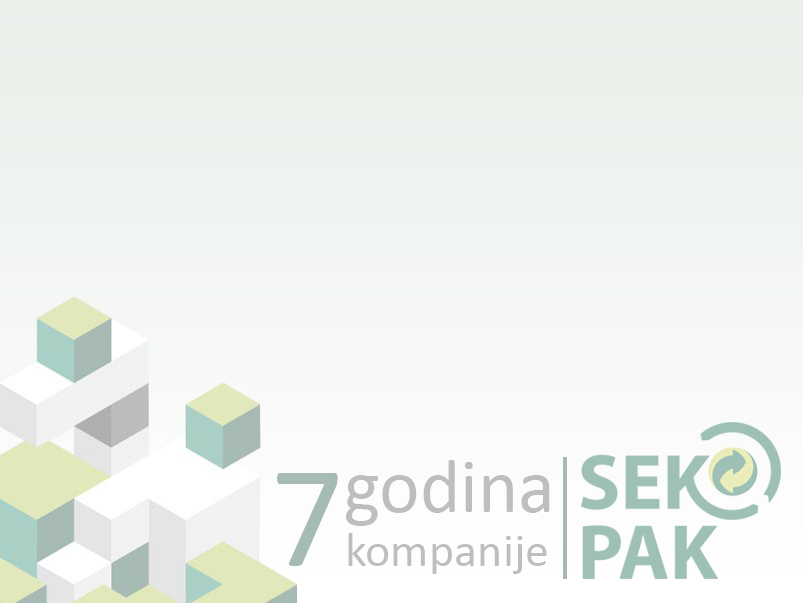 Zakonska regulativa
Nacionalni ciljevi
Narodna skupština Republike Srbije maja 2009. godine usvojila je Zakon o ambalaži i ambalažnom otpadu. Paralelno Ministarstvo životne sredine i prostornog planiranja izradilo je dodatnu regulativu kojom se omogućuje implementacija ovog Zakona.  
Kao jedna od najvažnijih izdvaja se usvojena Uredba o utvrđivanju plana smanjenja ambalažnog otpada za period od 2010. do 2014. godine., kojom se utvrđuju nacionalni ciljevi upravljanja ambalažom i ambalažnim otpadom (u odnosu na ponovno iskorišćenje i reciklažu ambalažnog otpada).
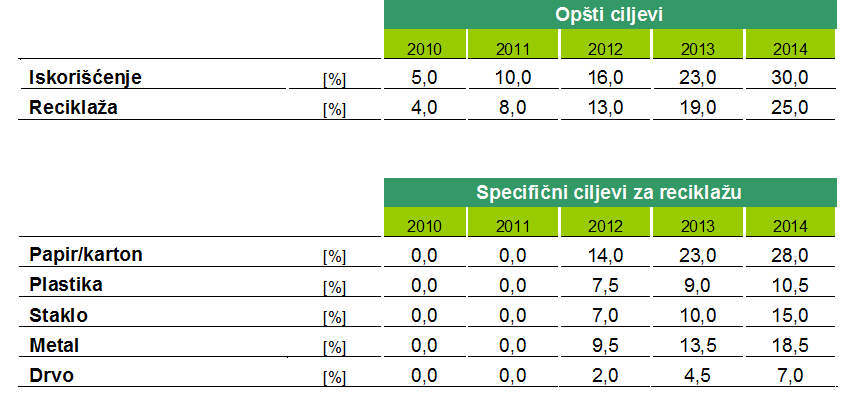 Operater sistema
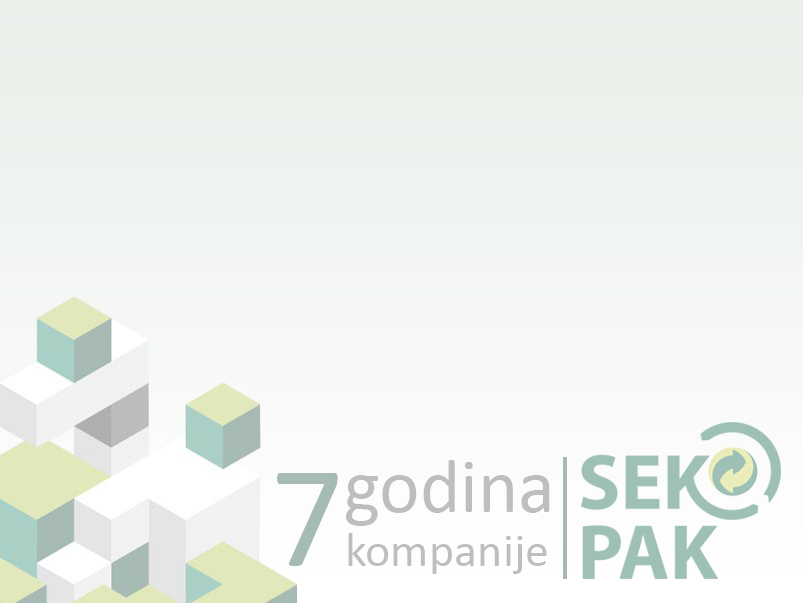 Osnove karakteristike
Zajednička organizacija više osnivača (proizvođača, uvoznika, pakera/punioca i isporučioca),

Osnovan da u ime svojih klijenata organizuje ispunjavanje obaveza vezanih za upravljanje ambalažnim otpadom, 

Jednak tretman prema svim klijentima, a naročito jednake nadoknade za upravljanje ambalažnim otpadom (po pojedinim vrstama) za sve klijente bez obzira na veličinu i status klijenta (osnivač ili ne),

Posluje po neprofitnom principu, 

Direktno organizuje sakupljanje AO uz pomoć svojih partnera - opština, komunalnih preduzeća i drugih preduzeća i preduzetnika za sakupljanje, reciklažu i energetsko iskorišćenje.
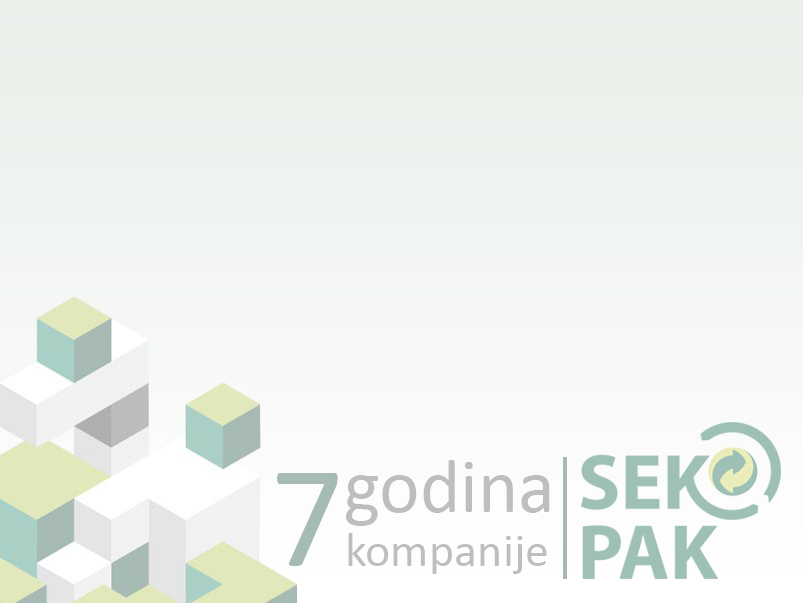 Operater sistema
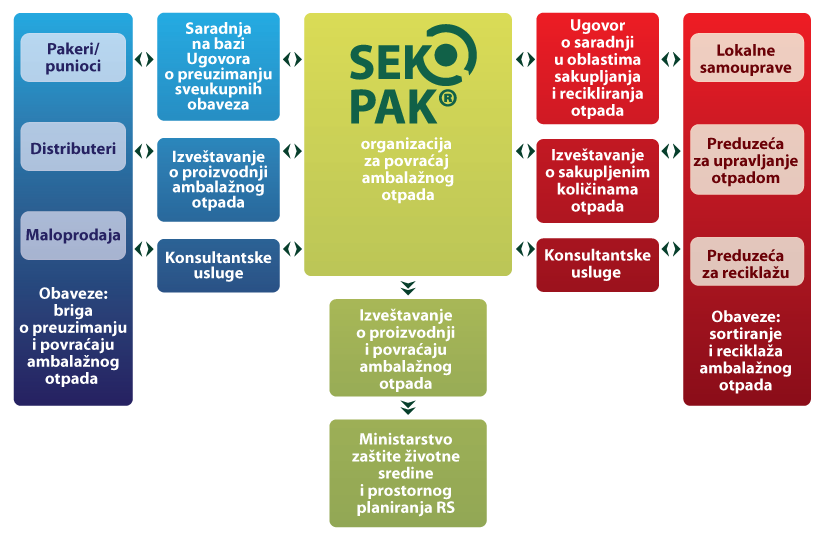 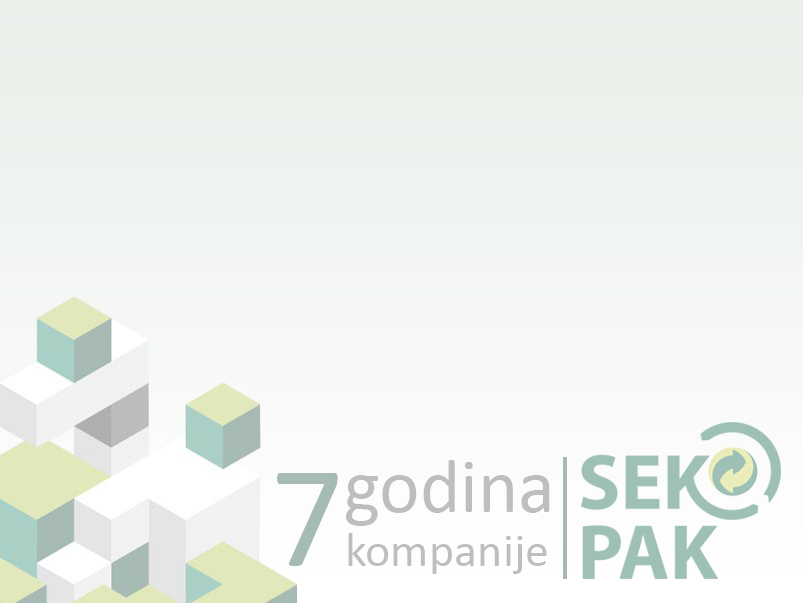 Količine ambalažnog otpada na tržištu Republike Srbije 2010-2012
U okviru sistema upravljana ambalažnim otpadom u periodu od 3 godine je sakupljeno i reciklirano 131.731 tona.
Mapa sakupljača i reciklera AO
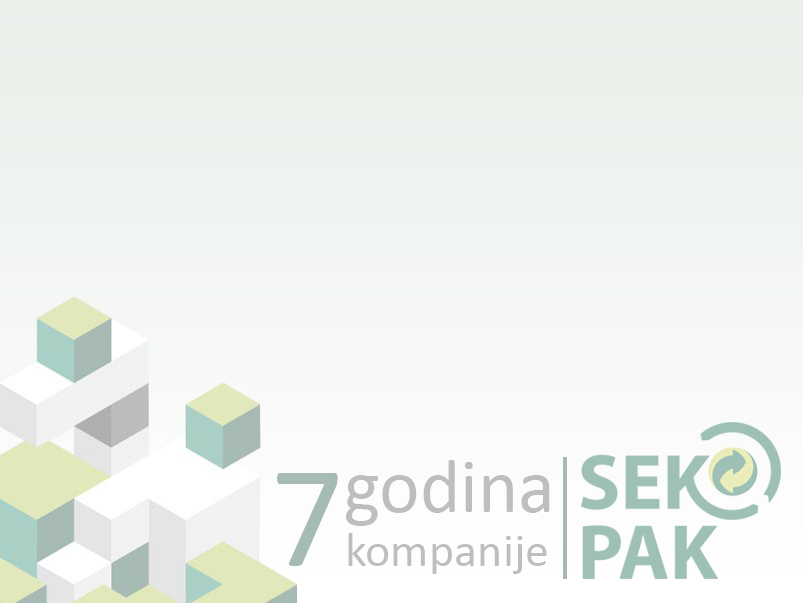 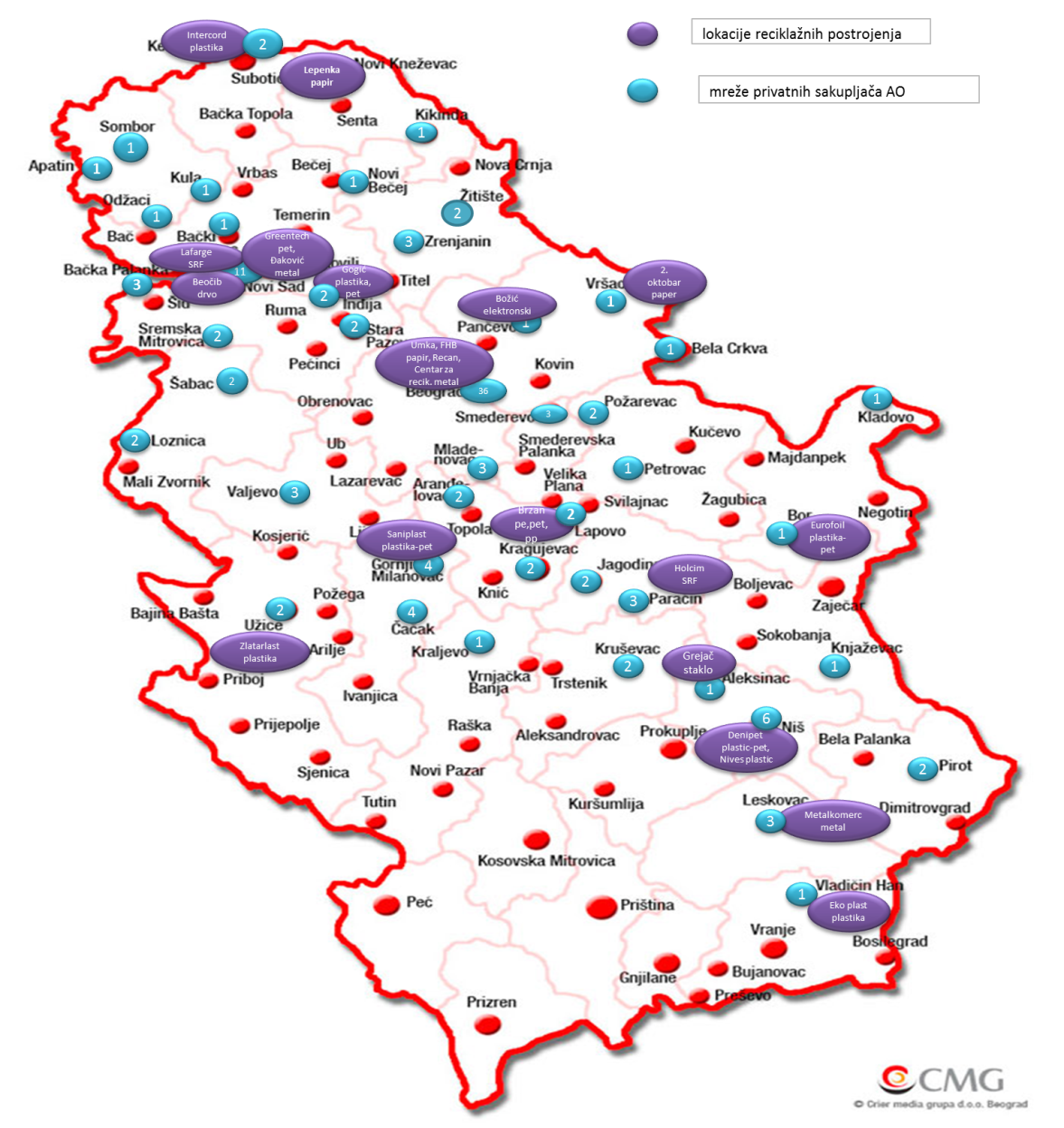 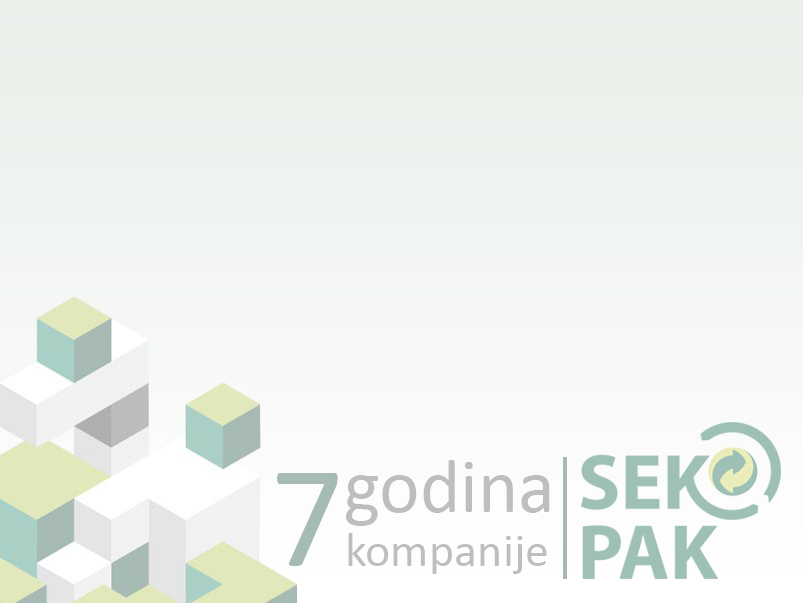 Reciklažni kapaciteti u Republici Srbiji
*   Prerada do flekica i/ili regranulata uglavnom za izvoz
** Fabrika u Paraćinu ne radi; Grejač vrši sortiranje po boji i izvozi
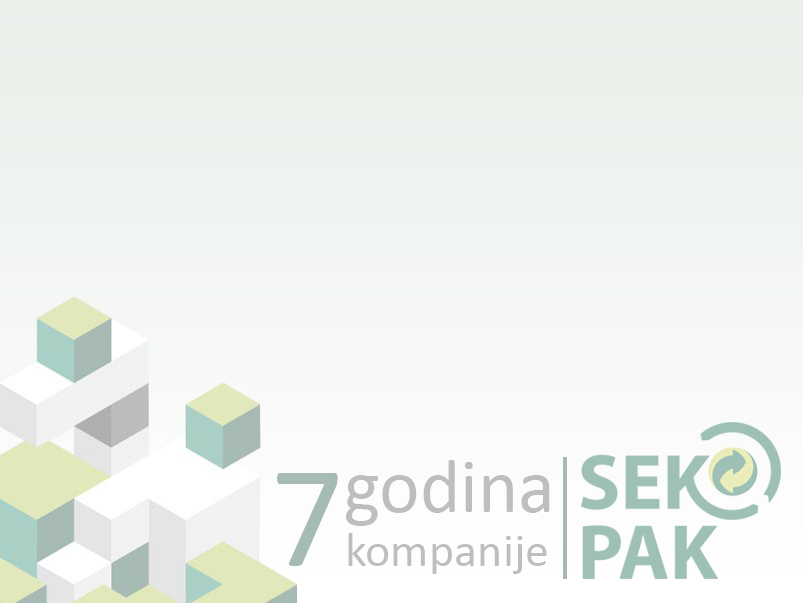 Dalji koraci
Revizija postojeće zakonske regulative u delu definisanja obaveza svih učesnika u lancu sistema upravljanja AO,

Usvajanje Uredbe o utvrđivanju plana smanjenja ambalažnog otpada za period 2015 – 2019 sa  jasno definisanim nacionalnim ciljevima,

Pojačan inspekcijski nadzor obvezničke industrije, operatera sistema, sakupljača i reciklera,

Podizanje kapaciteta sakupljanja komunalnog AO, kao jedinog izvora za moguće ostvarenje ciljeva Republike Srbije ispred EU,

Podizanje sakupljačkih sistema svih vrsta AO kako bi se postojeći reciklažni kapaciteti popunili i otvorili novi ,

Pomeranje fokusa sakupljanja na sve vrste AO, a ne samo tržišno profitabilnih.
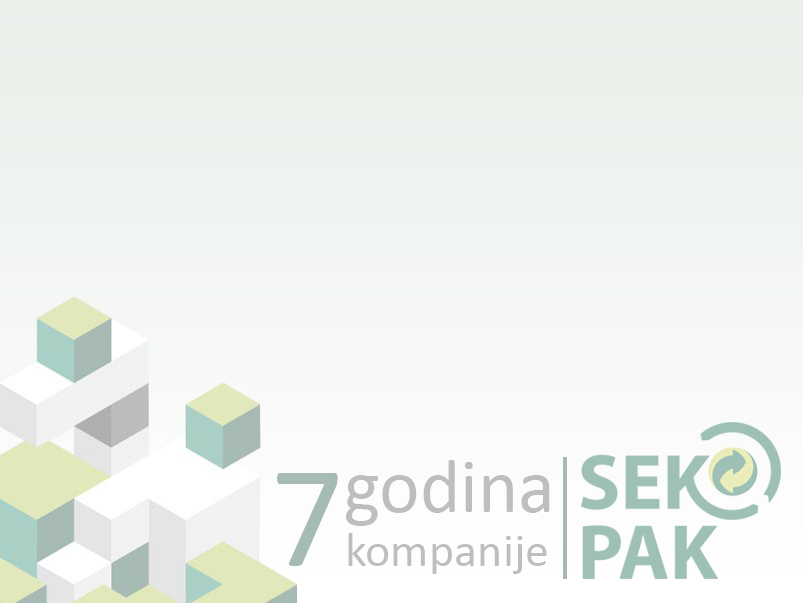 Hvala na pažnji office@sekopak.com